Fig. 11. Injury threshold impact acceleration a2 as a function of animal body mass M2
Am Zool, Volume 40, Issue 4, August 2000, Pages 640–663, https://doi.org/10.1093/icb/40.4.640
The content of this slide may be subject to copyright: please see the slide notes for details.
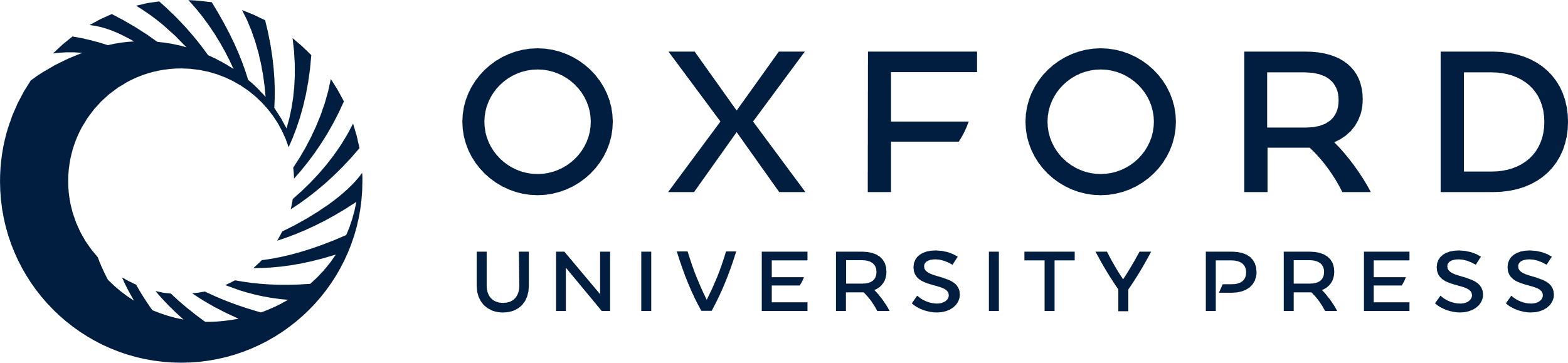 [Speaker Notes: Fig. 11. Injury threshold impact acceleration a2 as a function of animal body mass M2


Unless provided in the caption above, the following copyright applies to the content of this slide: The Society for Integrative and Comparative Biology]